Тема  урока «Уравнение  sin x = a »
Подготовила преподаватель математики
 ГАПОУ  Белорецкий  Строительный колледж
 Лапшина Л.Н
Цель проведения теста :
- способствовать повышению эффективности 
    обучения учащихся.
 совершенствовать навыки решения простейших
   тригонометрических уравнений  sin x =a; 
- Воспитание самостоятельности, активности, 
   культуры общения.
Формулы  корней  уравнения  sin x = a
sin x =- a
sin x = 0
sin x = 1
sin x = -1
Тест по теме  «Уравнение sin x =a»
1. Вычислить:
(1 б.)
1
2
3
2. Вычислить:
(1 б.)
1
2
3
3. Вычислить:
(1 б.)
1
0
2
3
1
4.Решить уравнение:
(2б.)
1
2
3
(3 б.)
5.Решить уравнение:
1
2
3
6.Решить уравнение:
(2 б.)
1
0
2
3
7. Решить уравнение:
(4 б.)
1
2
3
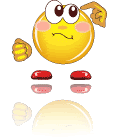 Ответ неверный
4
5
6
7
8
9
10
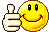 Молодец!
5
6
7
8
9
10
13
Оценка:
13-14 бал.  - «5»

11-12 бал. - «4»

7- 10 бал.  -  «3»

1- 6 бал.   - «2»